الصف الأول الإعدادى
الوحدة الثالثة
الدرس الأول
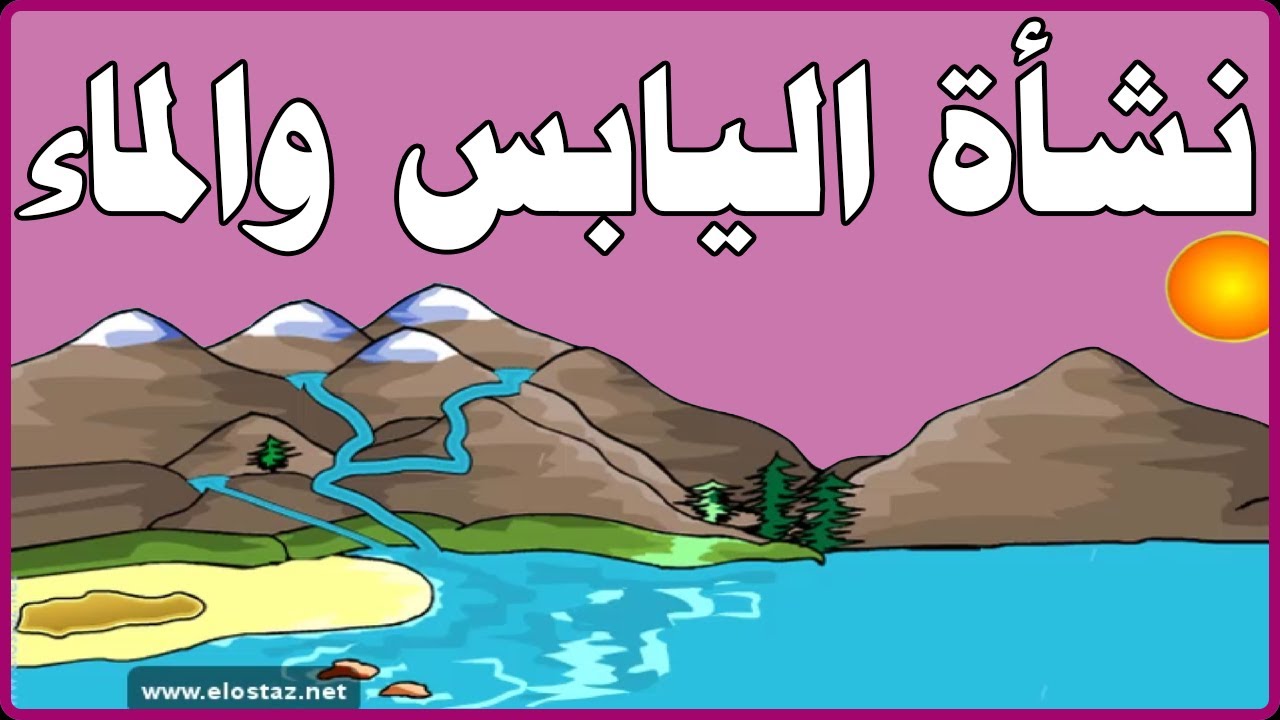 أهداف الدرس
يحدد المقصود باليابس والماء .
يفسر كيفية تكوين اليابس والماء .
يقارن بين قارات العالم .
يقدر عظمة الخالق فى خلق اليابس والماء .
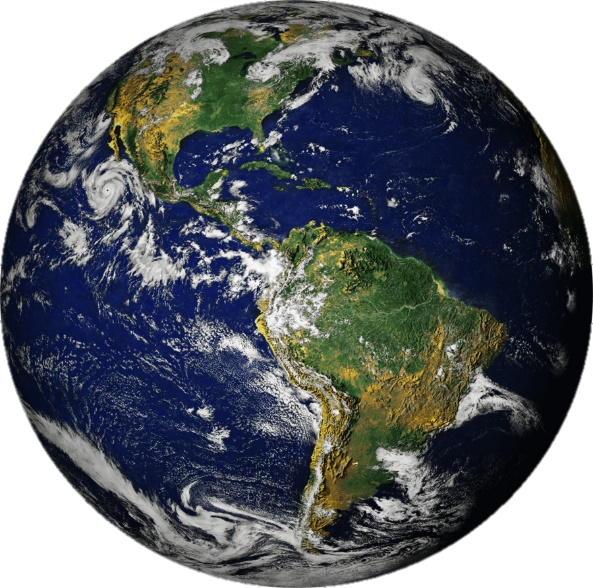 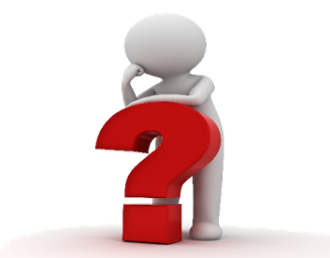 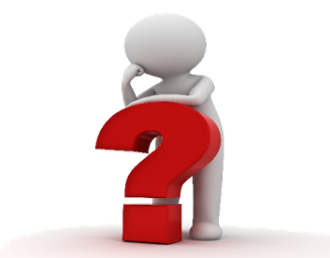 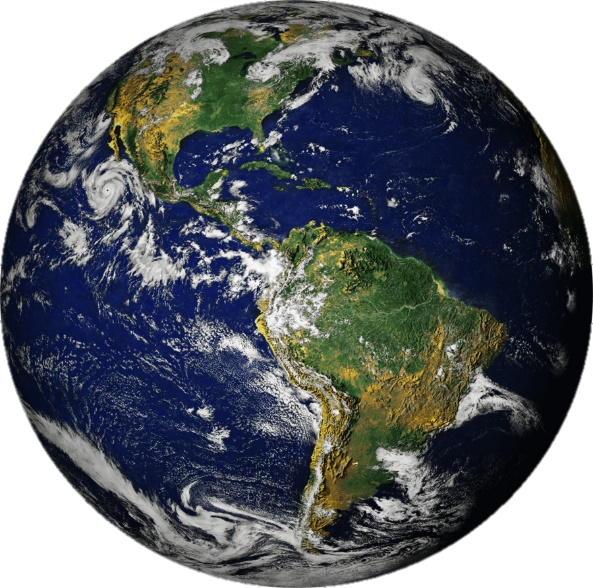 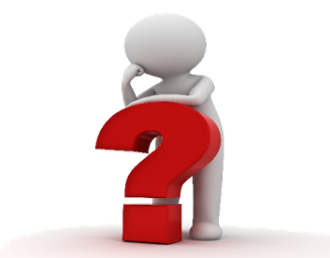 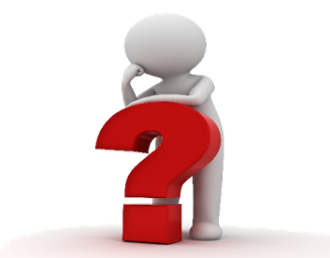 نظرية فيجنر ( نظرية زحزحة القارات )
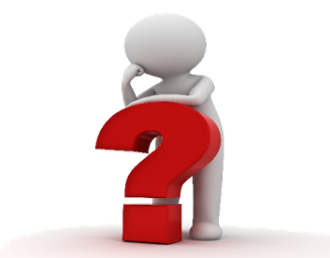 مراحل نشأة اليابس والماء ( نظرية فيجنر ) :
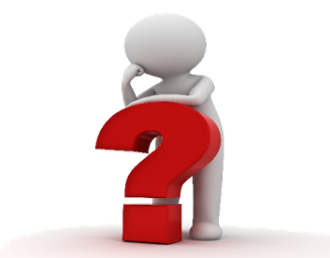 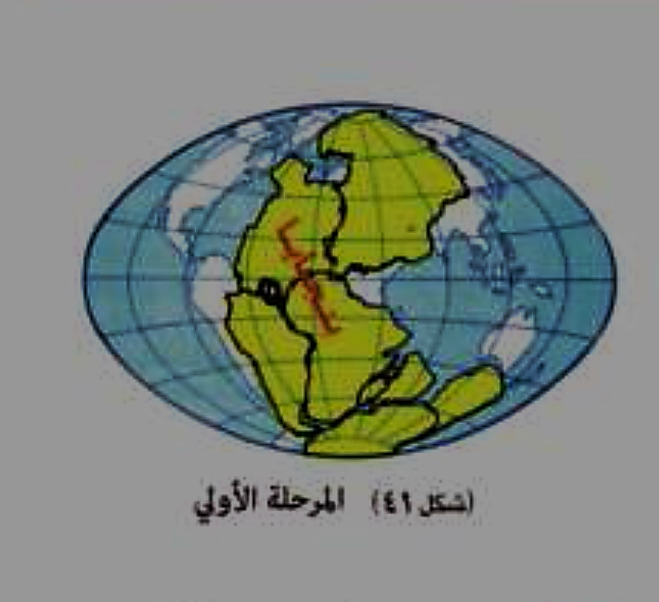 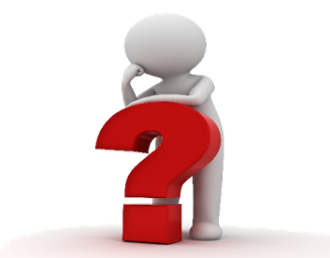 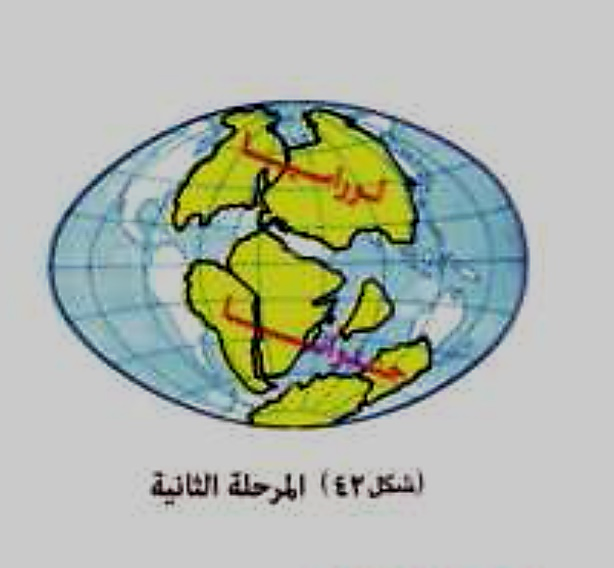 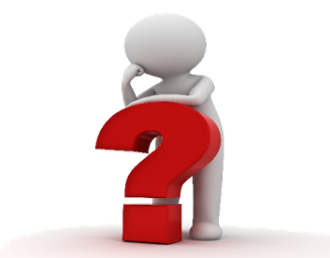 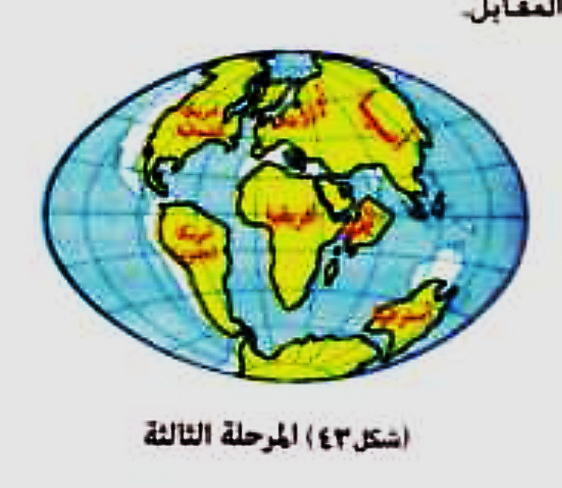 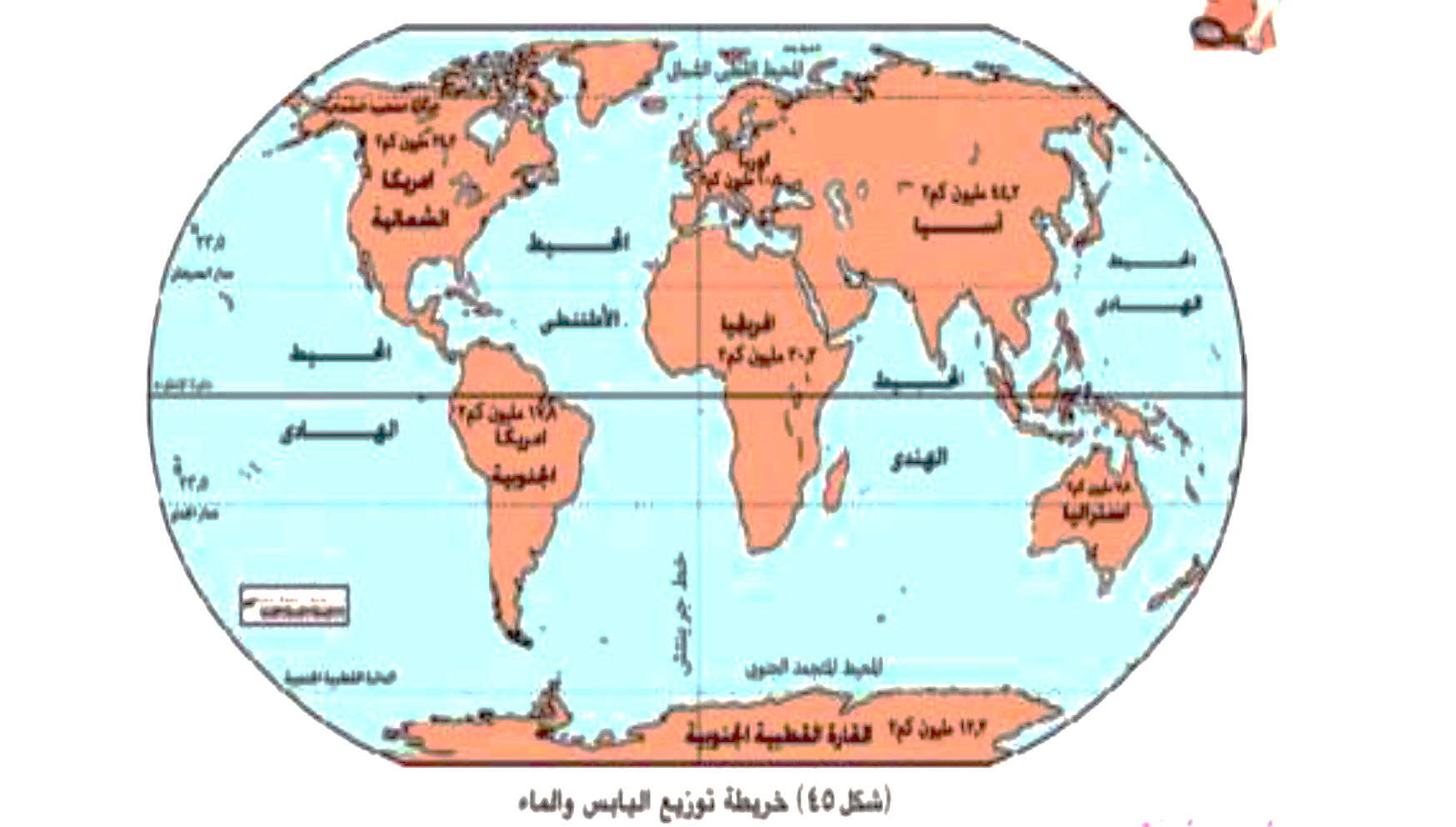 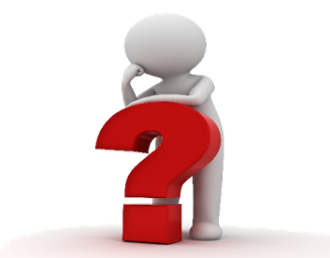 نسبة اليابس والماء على سطح الأرض :
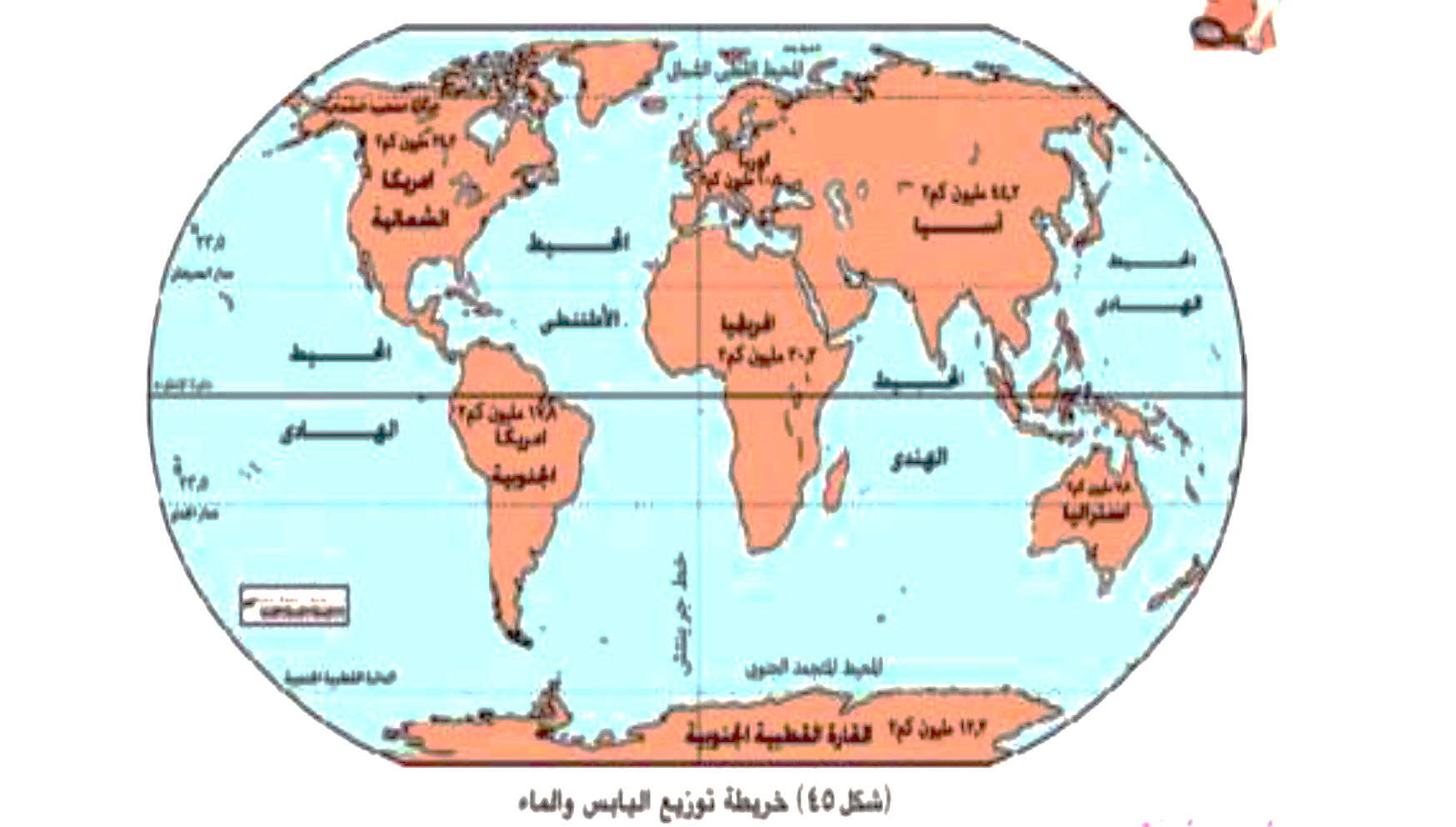 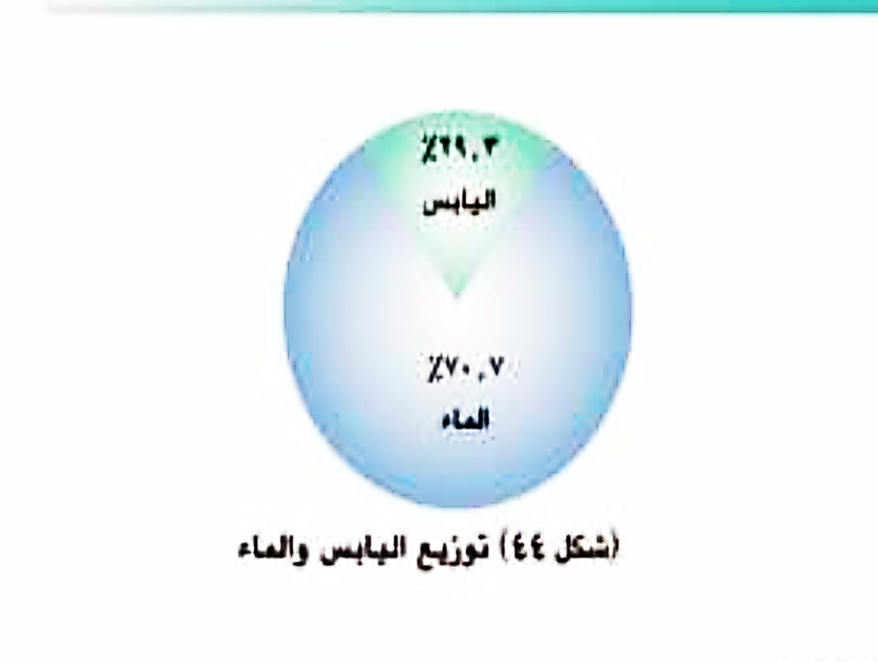 ترتيب القارات تنازليا على حسب المساحة :
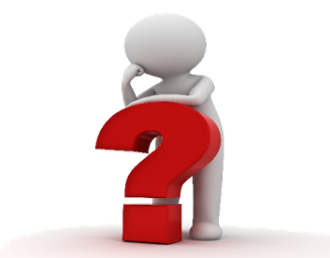 1- أسيا :
44,2 مليون كم2 .
2- افريقيا :
 30,3 مليون كم2 .
3- أمريكا الشمالية : 
24,2 مليون كم2 .
4- أمريكا الجنوبية : 
17,8 مليون كم2 .
5- القطبية الجنوبية :
 12,3 مليون كم2.
6- أوربا :
 10,5 مليون كم2 .
7- استراليا :
 7,8 مليون كم2.
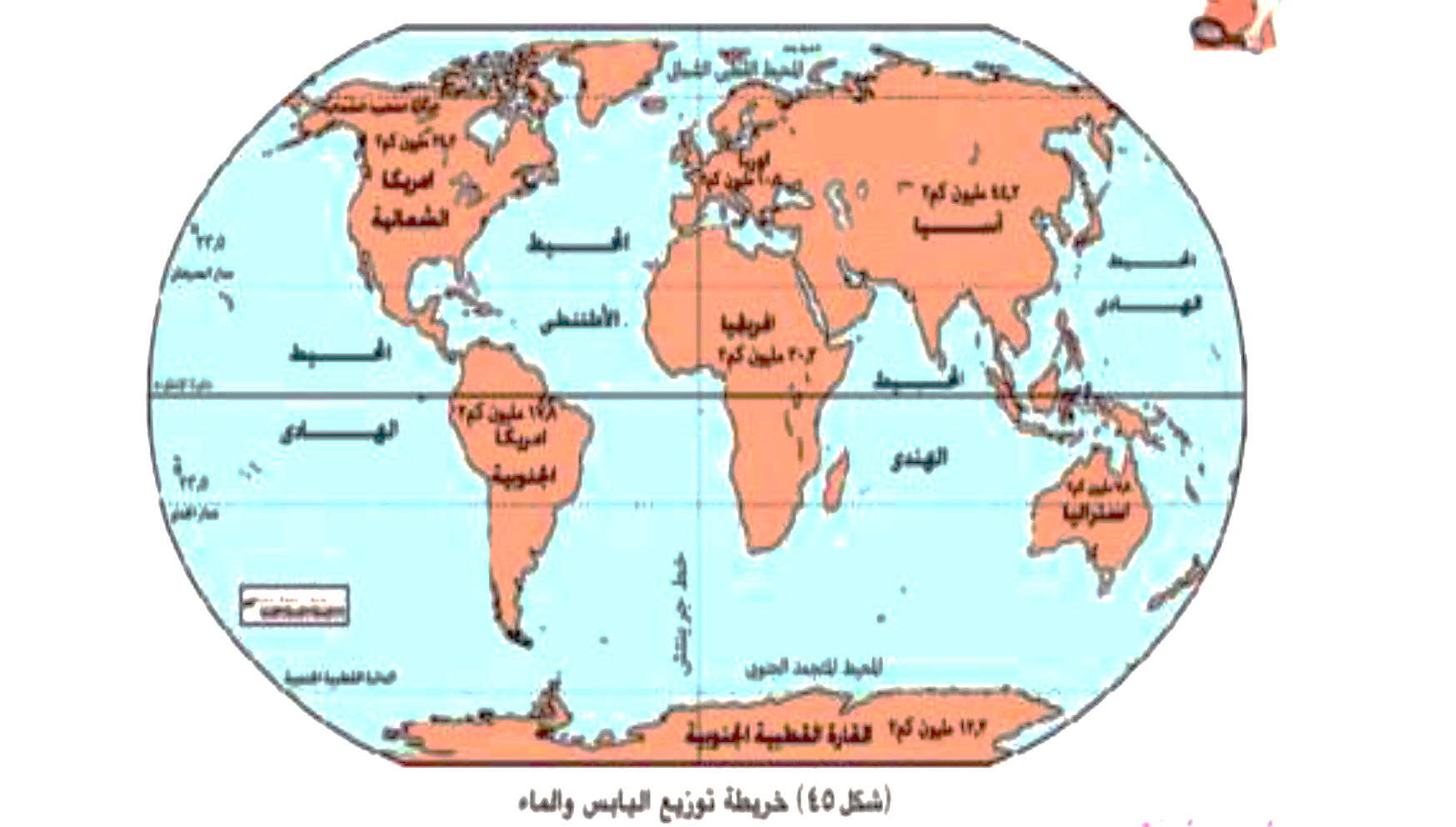 6
1
3
2
4
7
5
ترتيب المحيطات تنازليا حسب المساحة :
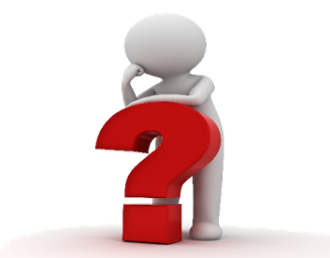 5
1-المحيط الهادى:
166 مليون كم2 .
2- المحيط الأطلنطى  :
 86,5 مليون كم2 .
3- المحيط الهندى: 
73,5مليون كم2 .
4- القطب الجنوبى: 
19,5 مليون كم2 .
5- القطبى الشمالى:
 14 مليون كم2.
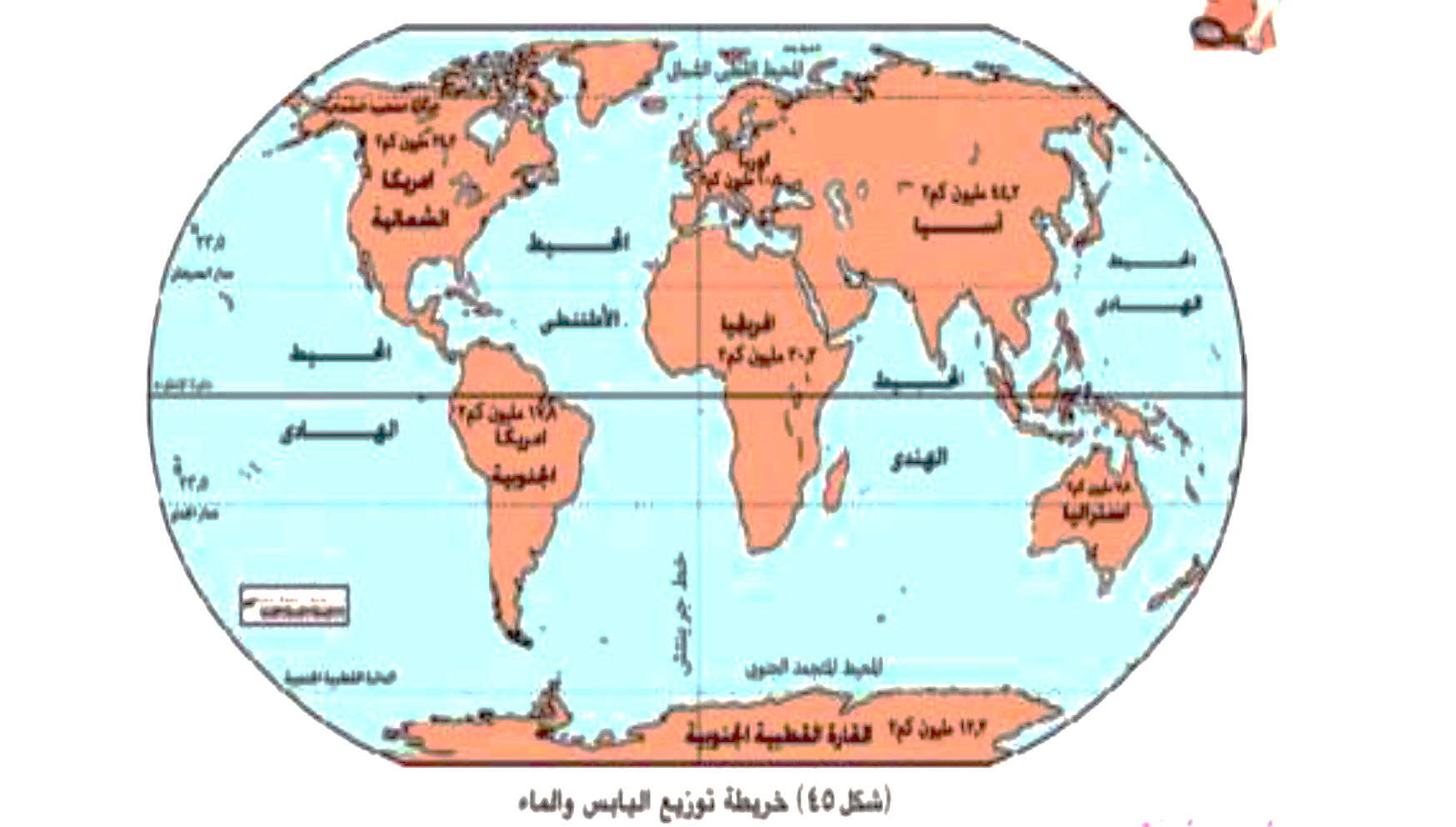 2
1
3
4
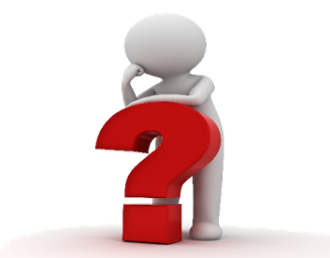 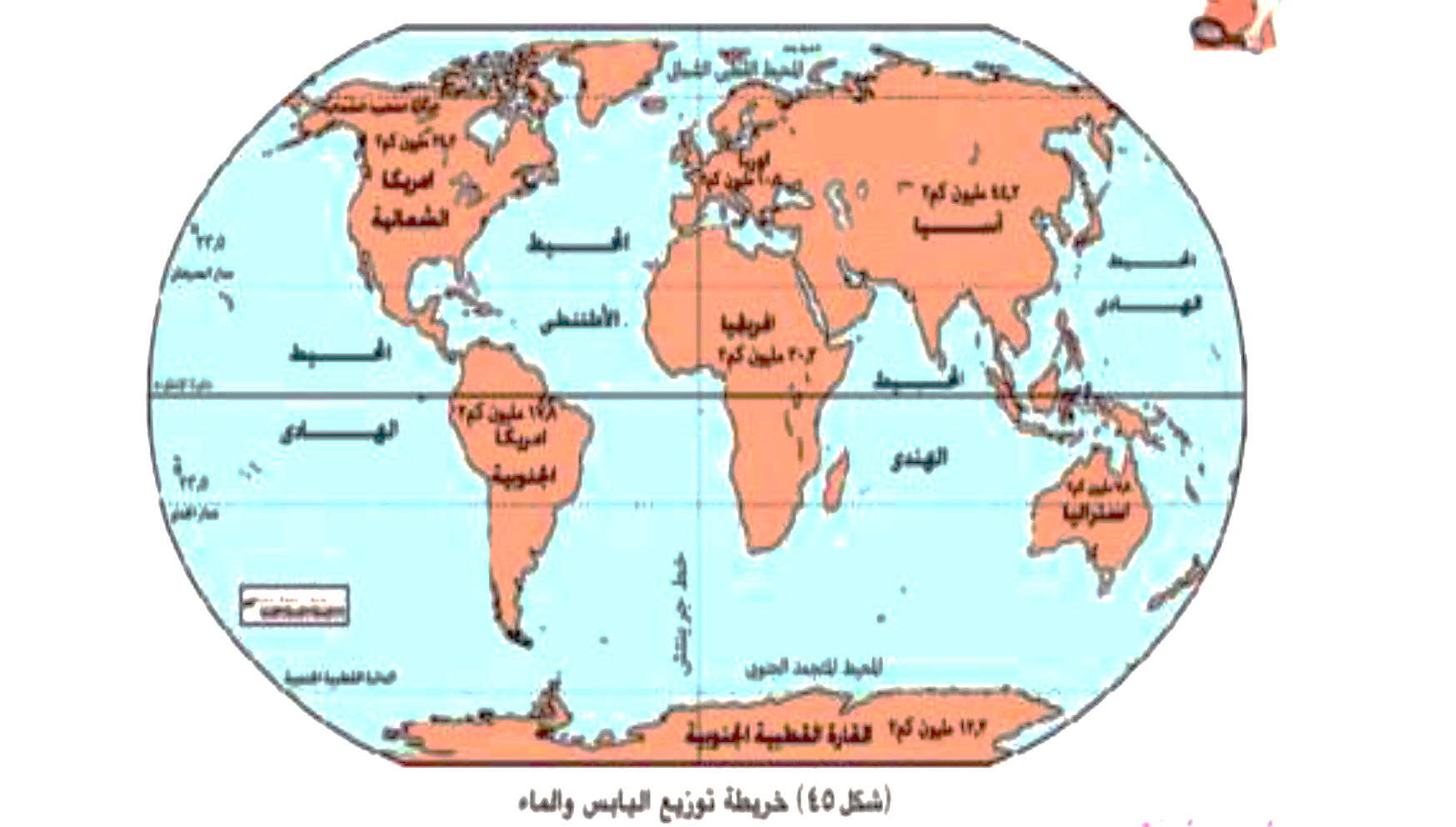 أولا : اليابس:
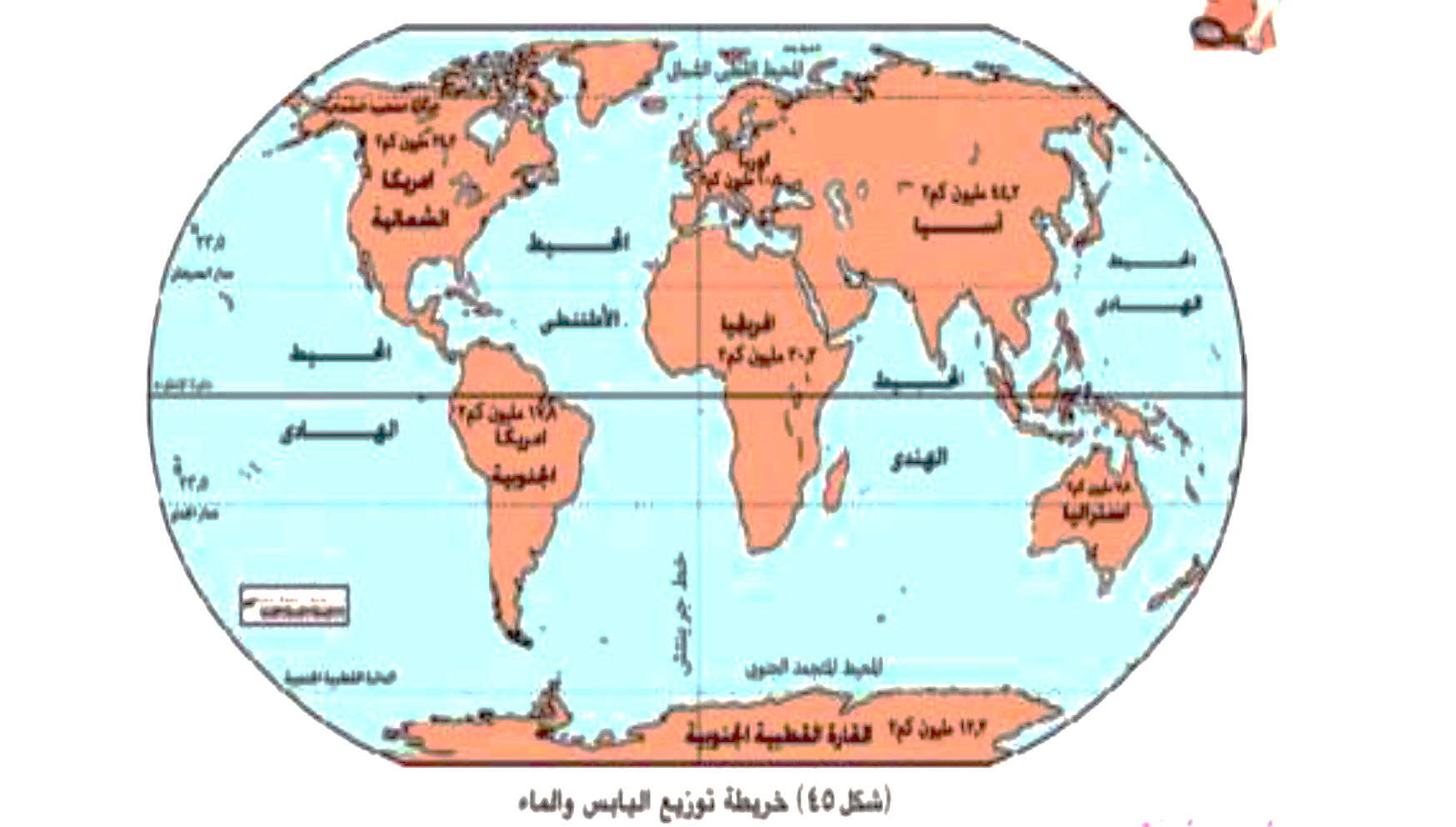 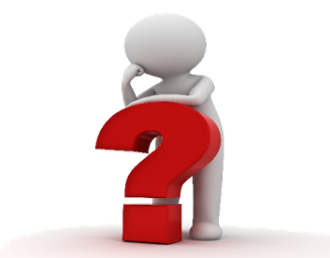 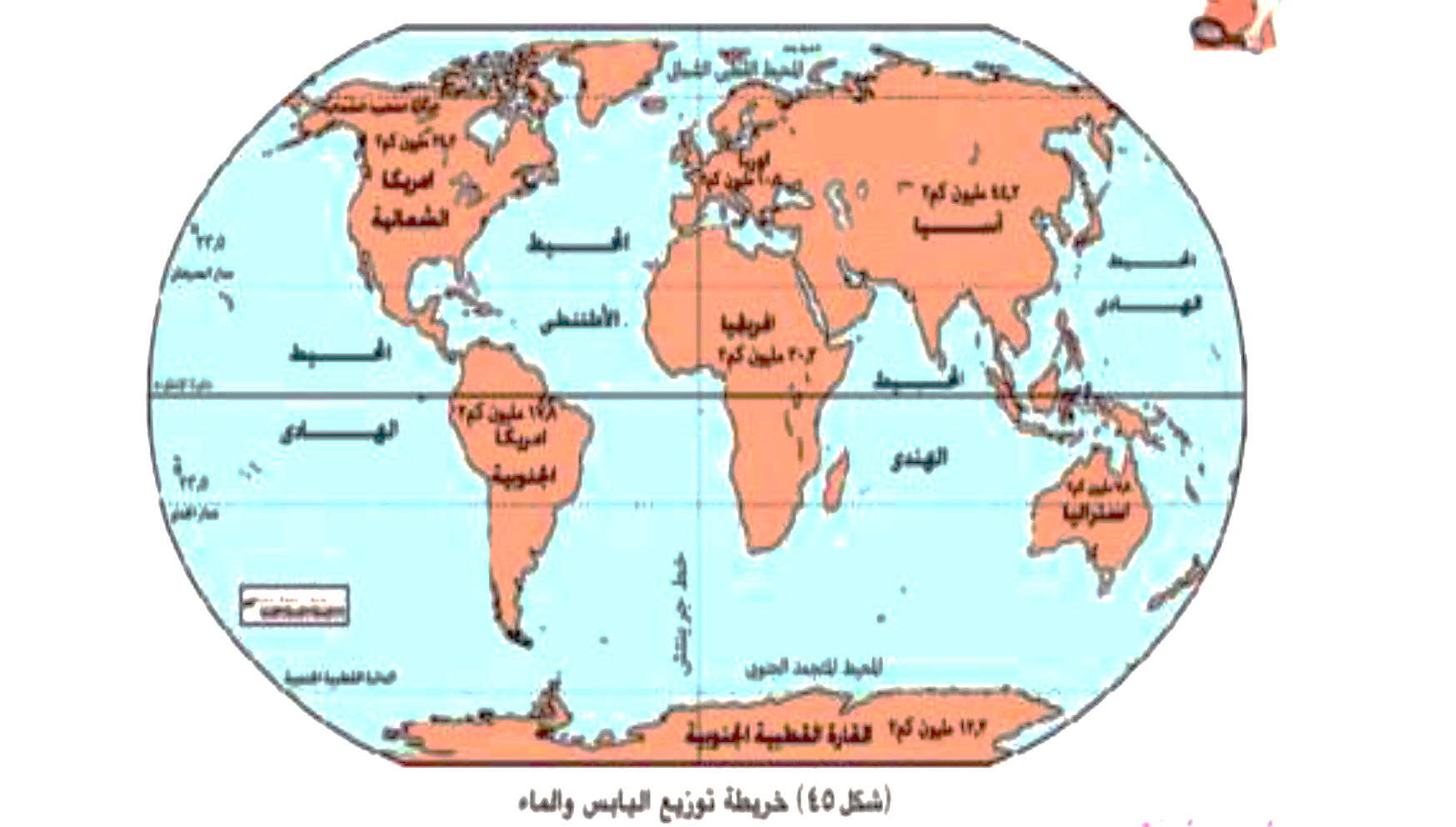 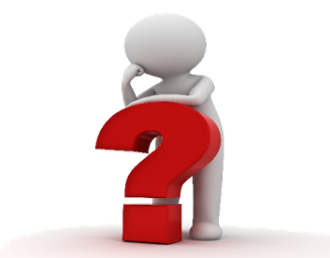 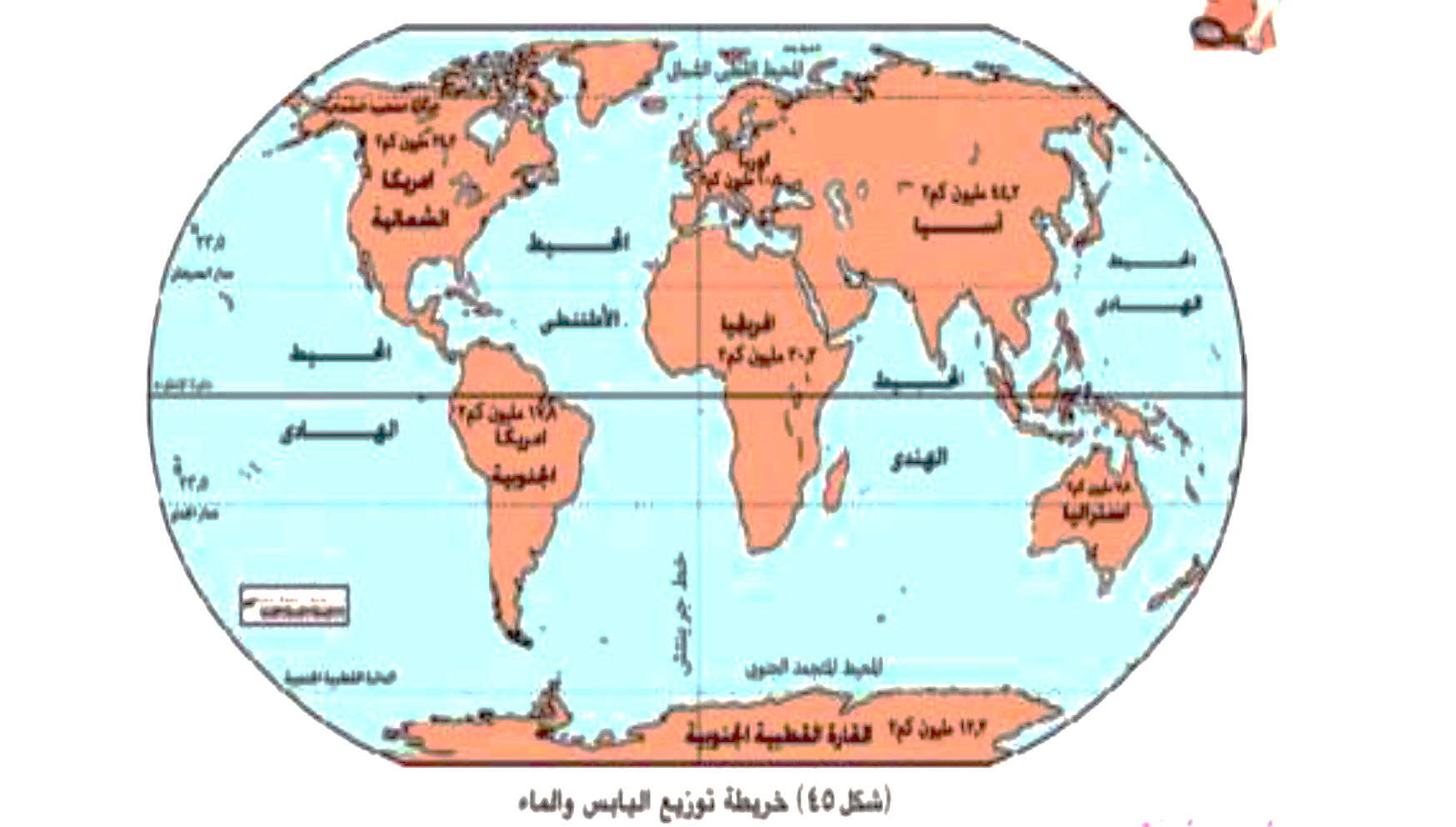 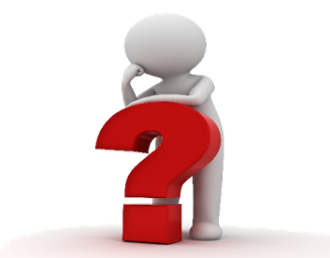 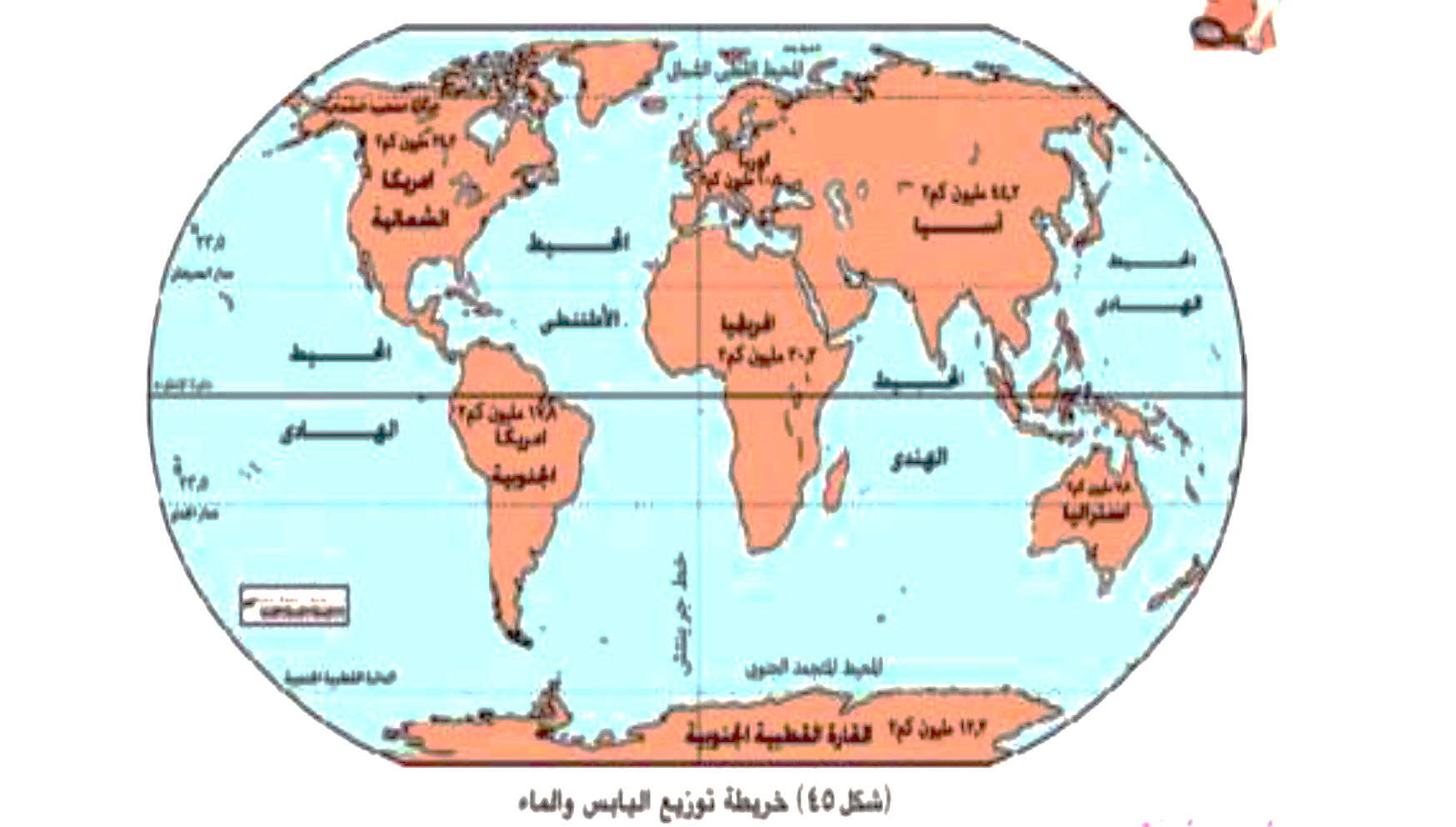 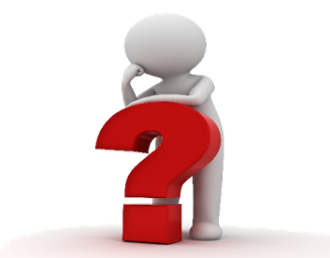 دوائر العرض الرئيسية التى تمر بقارات العالم :
ماالنتائج المترتبة على اختلاف توزيع اليابس والماء ؟
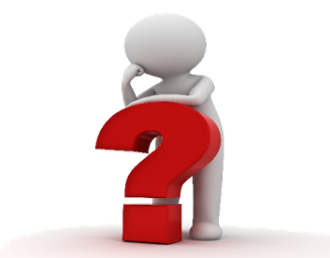 أشكال اليابس :
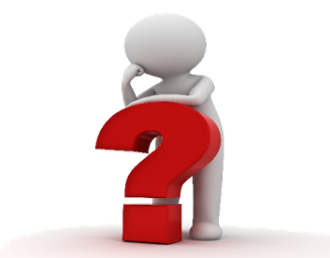 أنواع المياه :
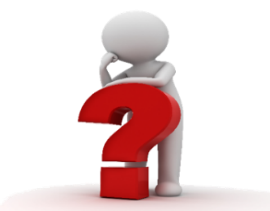 1- المياه المالحة :
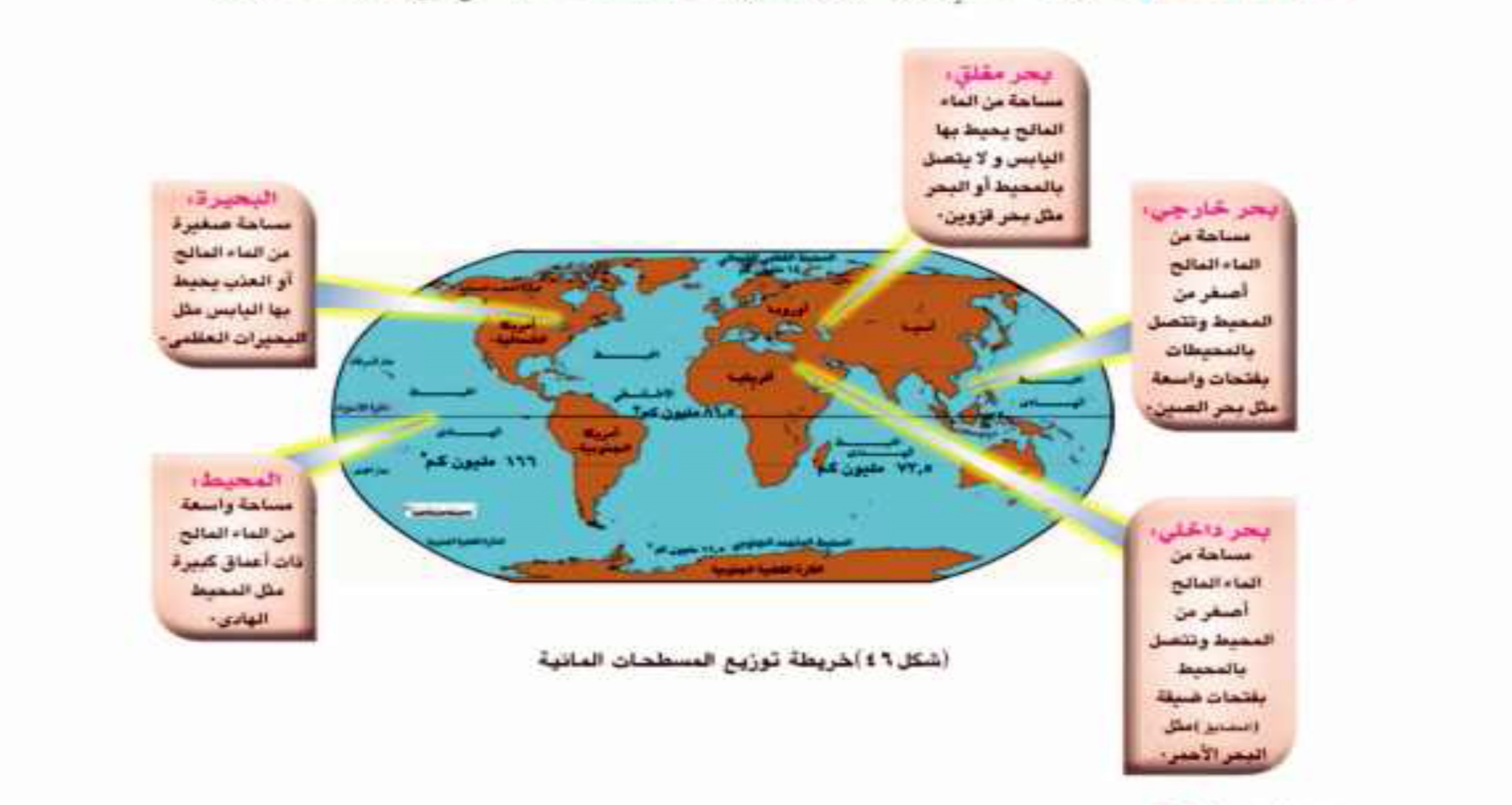 2- المياه العذبة :
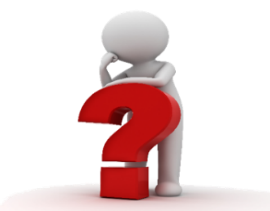 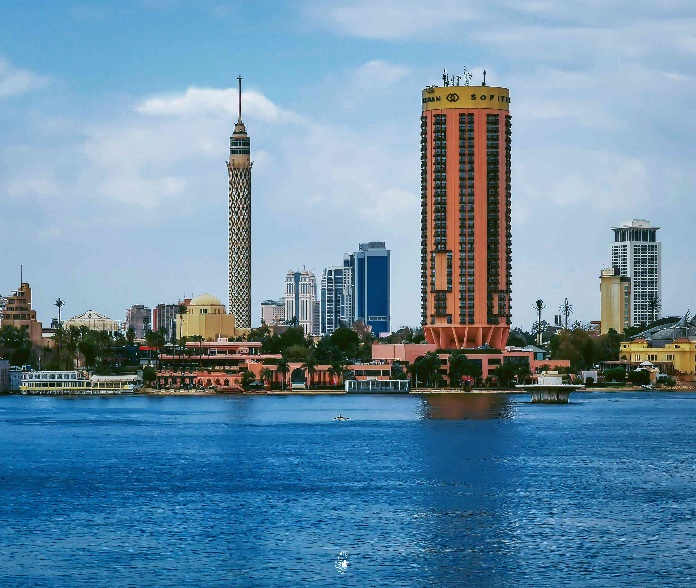 نهر النيل
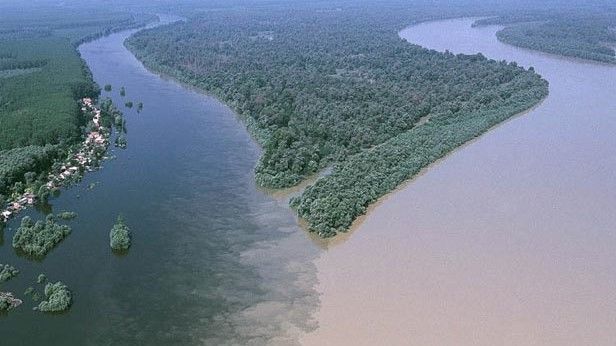 نهر دجله والفرات
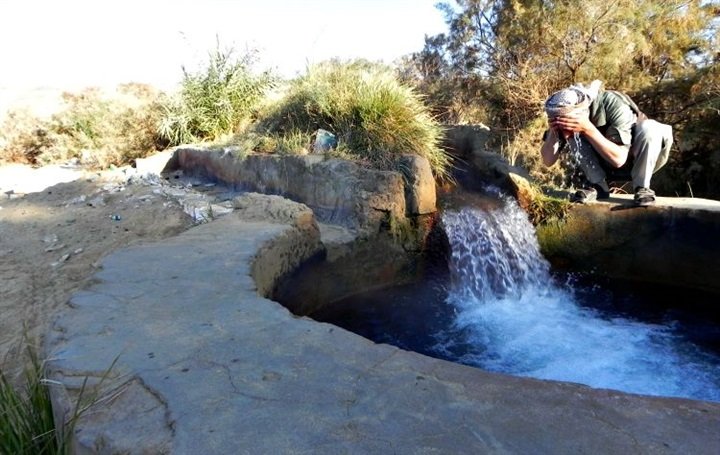